Отчет о выполненной работе медиа отдела
Житкова Анастасия, студентка 4 курса
Специальность: Разработка и эксплуатация нефтяных и газовых месторождений
Работа отдела за 2019-2020г

Последние достижения
Продолжительное сотрудничество со спонсорами
Оценка проделанной работы 
Оценить работу отдела в период с октября 2019г по октябрь 2020г
Обзор
Сотрудничество со спонсорами
Начало
С 2018 годы мы начали работу со спонсорами.
Нам удалось собрать 9 спонсоров
Настоящее время 
С нами сотрудничает все больше новых компаний
5 из них стали не просто спонсорами, а партнерами
Работа соц.сетей
Раньше 
В отделе работают  более 3-х человек 
Каждый знает свою функцию и у всего определенное время
Генератор идей
Сейчас 
Нехватка ребят
Большая загруженность 
Непроработанность
Зоны внимания в соц.сетях
Риск 
 Потеря активности ЦА
Снижение поддержки и обратной связи
Снижение узнаваемости у спонсоров
Проработка рисков

Регулярная работа группы, взаимодействие с ЦА
Поиск актуальных тем для аудитории 
Проводить рекламные акции
Статистика в соц.сетях
за крайние 180 дня
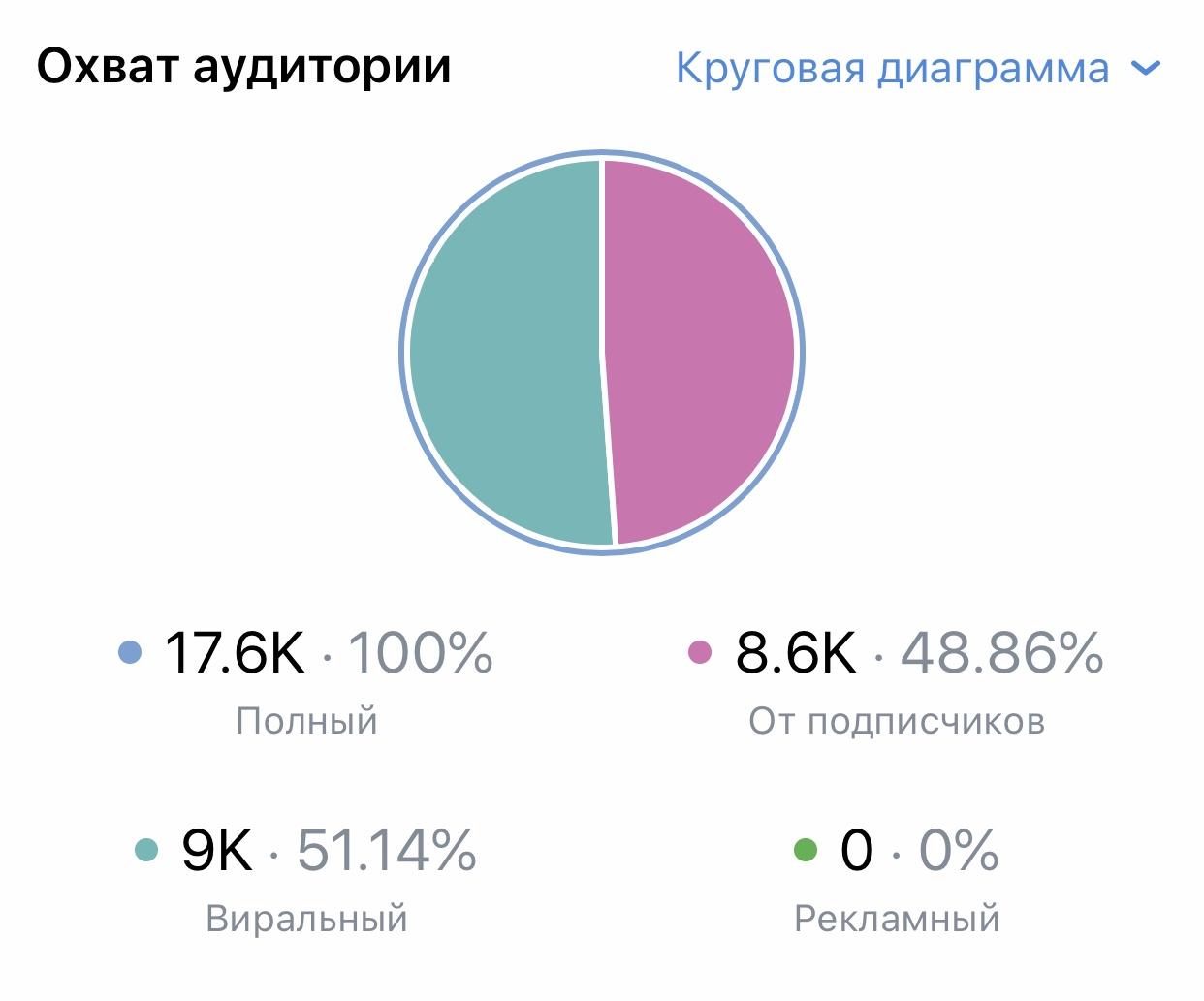 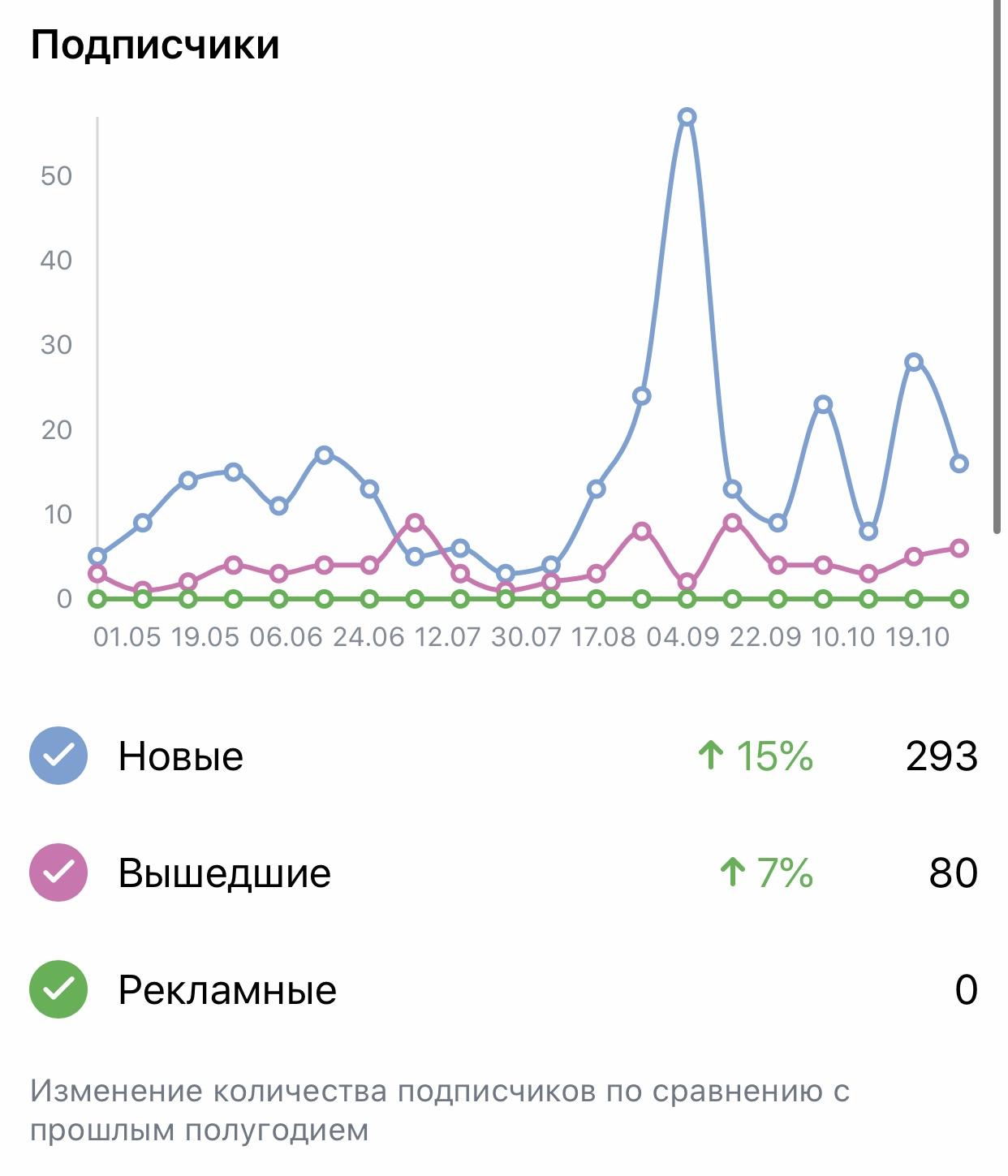 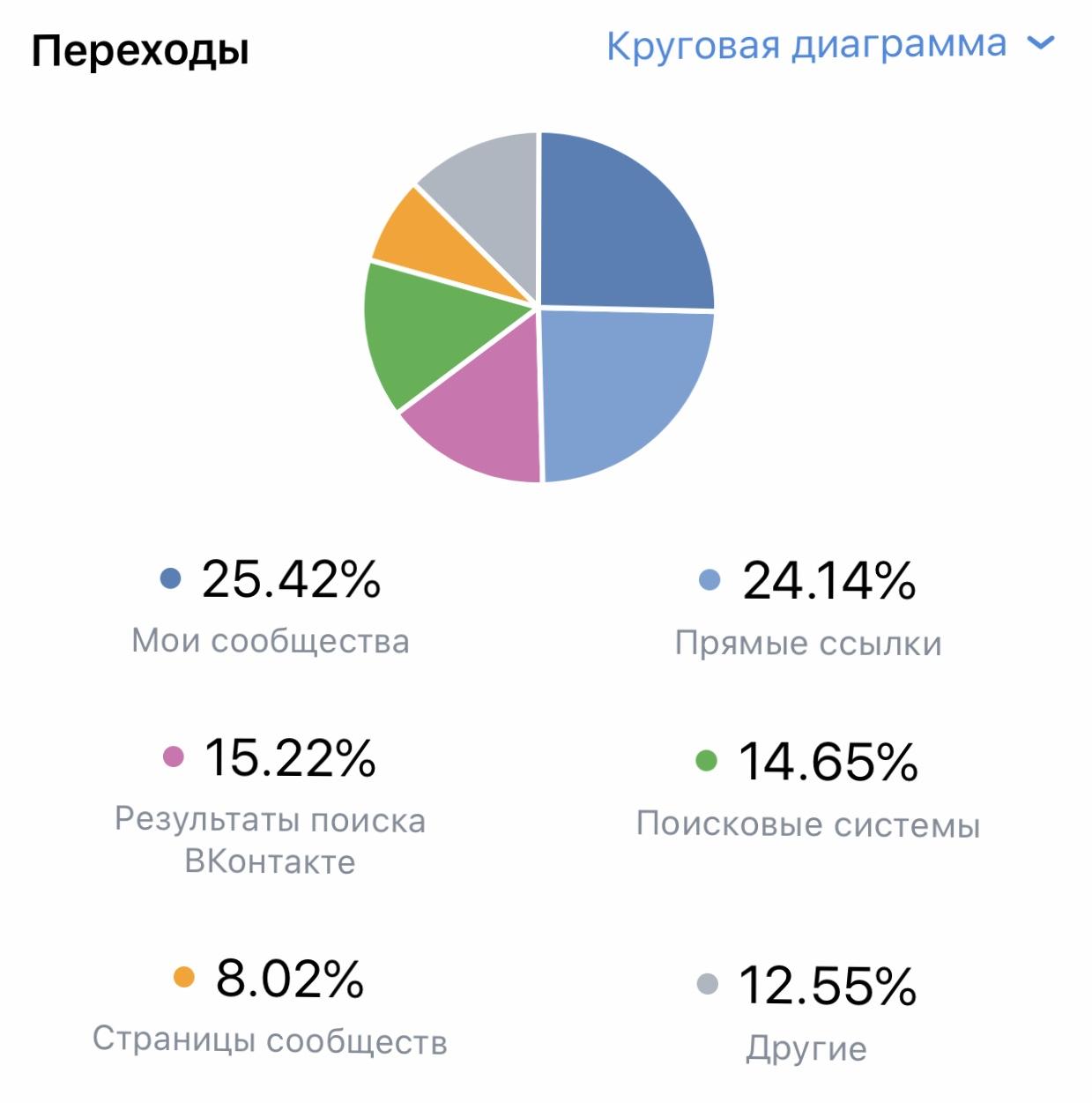 66%
50% - работа со спонсорами 
16% - работа соц.сетей
Далее по плану на период 2020-2021г
Задача 1
 Собрать новую команду и обучить работе в медиа отделе
Задача 2
Создать примерный контент-план для более эффективной легкой работе
Задача 3
 Повысить статистику и охват в соц.сетях, «оживить» Инстаграм
Спасибо за внимание!